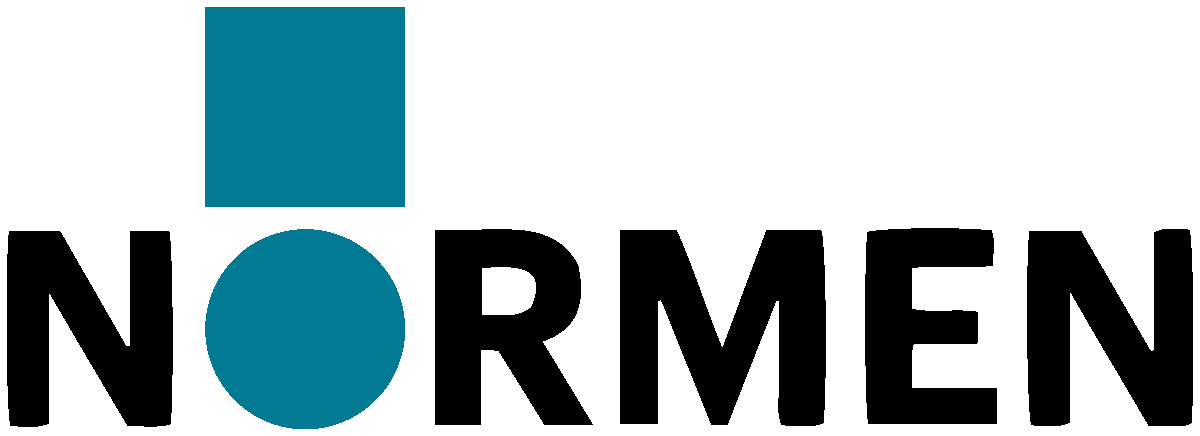 STRATEGI  2023-2025
Norm for informasjonssikkerhet og personvern i helse- og omsorgstjenesten –sektorens felles krav, verktøy og arena for informasjonssikkerhet og personvern
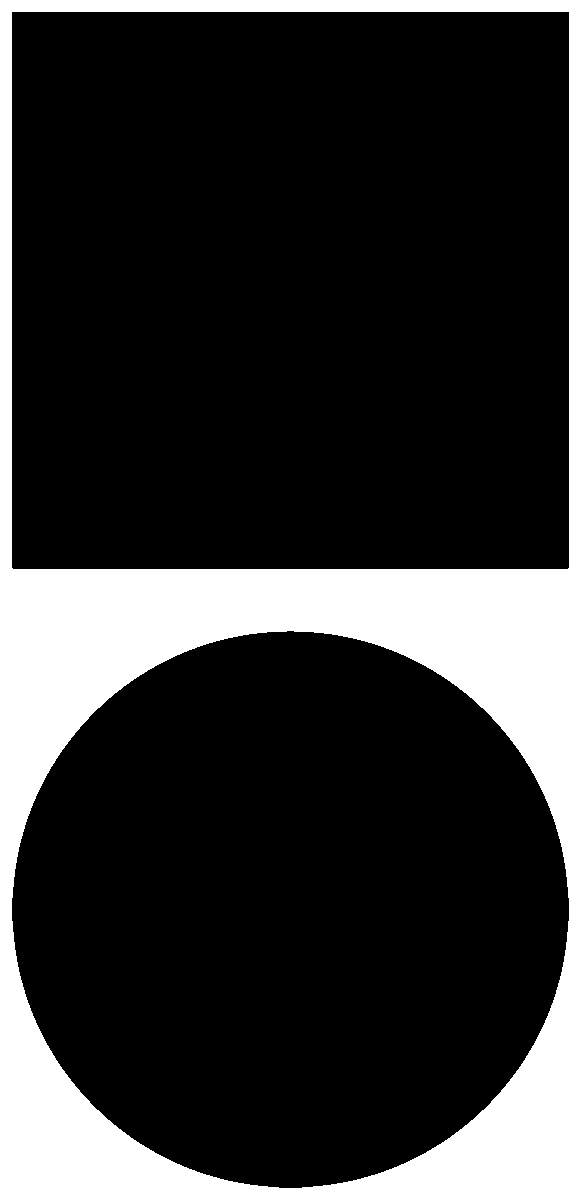 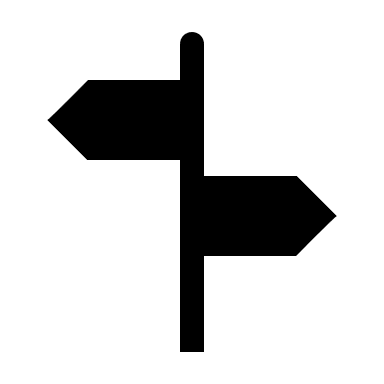 Overordnet strategi
Normen skal
Normen skal opprettholde og forbedre sin relevans og sektorens tillit, gjennom å ha 
relevante og oppdaterte krav
målrettet og oppdatert veiledning av høy faglig kvalitet
målrettede og nyttige kompetansehevingsaktiviteter
Helse- og omsorgssektorens behov skal alltid være førende for Normen.
styrke og forenkle arbeidet med informasjonssikkerhet og personvern 
bidra til at virksomheter som følger Normen har egnede tekniske og organisatoriske tiltak på plass
fremme samhandling gjennom tillit i helse- og omsorgssektoren
fremme en balansert tilnærming til konfidensialitet, tilgjengelighet, integritet og robusthet
bidra til å understøtte gode helsetjenester, god pasientsikkerhet, kvalitetssikring, helsepersonellets læring, godt personvern og pasientens helsetjeneste
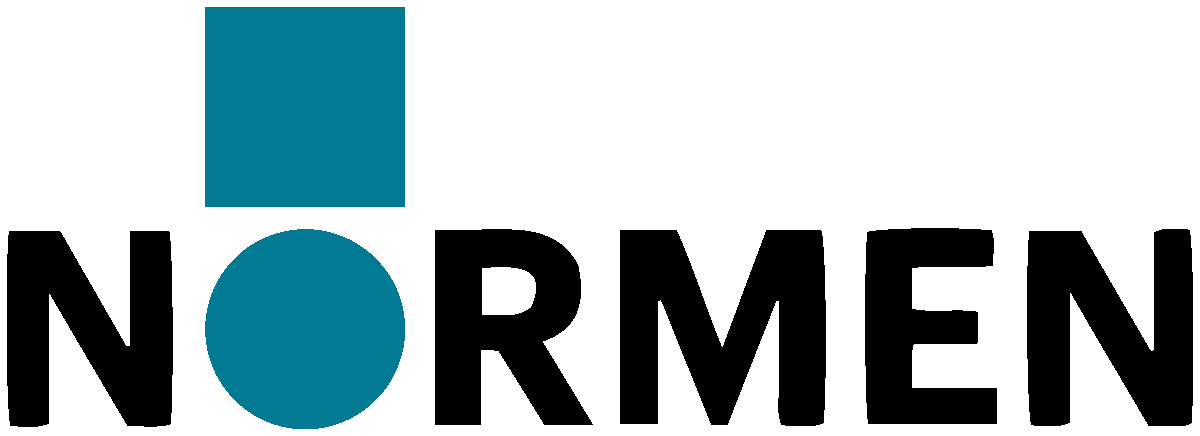 STRATEGI   2023-2025
STRATEGISKE FOKUSOMRÅDER OG INITIATIVER
Sektorens felles kravsett til informasjonssikkerhet og personvern
Forenkling, nyttige verktøy og kompetanseheving
1
3
2
Prioriterte temaområder
Jobbe målrettet med kompetanseheving gjennom blant annet å se veiledningsmateriell og kompetanseheving i sammenheng
Være tilgjengelig og i tett dialog og samarbeid med sektoren og andre relevante aktører 
Normens veiledningsmateriell skal holdes oppdatert 
Utvikle og forvalte nyttige verktøy på normen.no og ha gode informative nettsider
Legge til rette for arenaer for erfaringsdeling, samarbeid og deling av maler og vurderinger
Tilpasset veiledning til sektorens små virksomheter
Sette fokus på sikkerhetskultur gjennom alle Normens virkemidler 
IKT-beredskap og hendelseshåndtering 
Være premissleverandør og gi tilpasset veiledning på anskaffelser og leverandøroppfølging
Legge til rette for og gi veiledning til å understøtte digital samhandling, bruk av ny teknologi og arbeidsformer
Videreutvikle veiledningsmateriell på forskning
Følge med på og tilpasse til kommende EU-regelverk, inkludert EHDS
Utvikle og forvalte gode verktøy for oppfølging av etterlevelse av Normen
Bidra til at helse – og personopplysninger behandles slik at det understøtter pasientsikkerhet og forsvarlig pasientbehandling 
Tydeliggjøre og markedsføre hva Normen er
Samarbeid, koordinering og kobling med andre veiledningsaktører, kontrollinstanser og krav/rammeverk